Paradigma de cooperação internacional no combate às doenças infecciosas
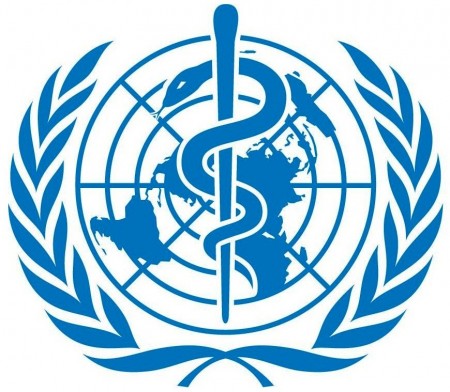 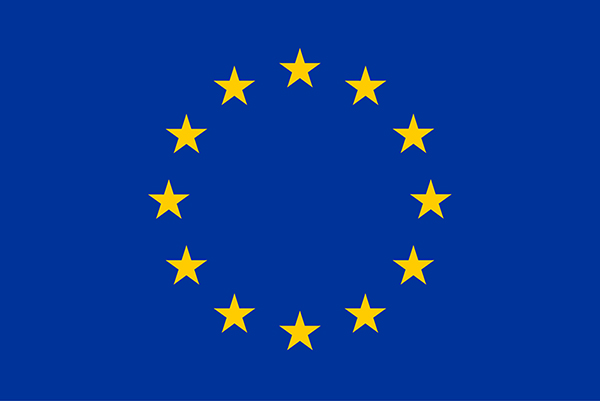 Cooperação Internacional – Saúde Pública




1851 - 1ª Conferência Sanitária Internacional
	Epidemia de cólera (Europa ocidental)
	Revolução Industrial
	Sobrepopulação
	Precarização de condições de vida e de 	trabalho

1ªs Regulações Sanitárias Internacionais
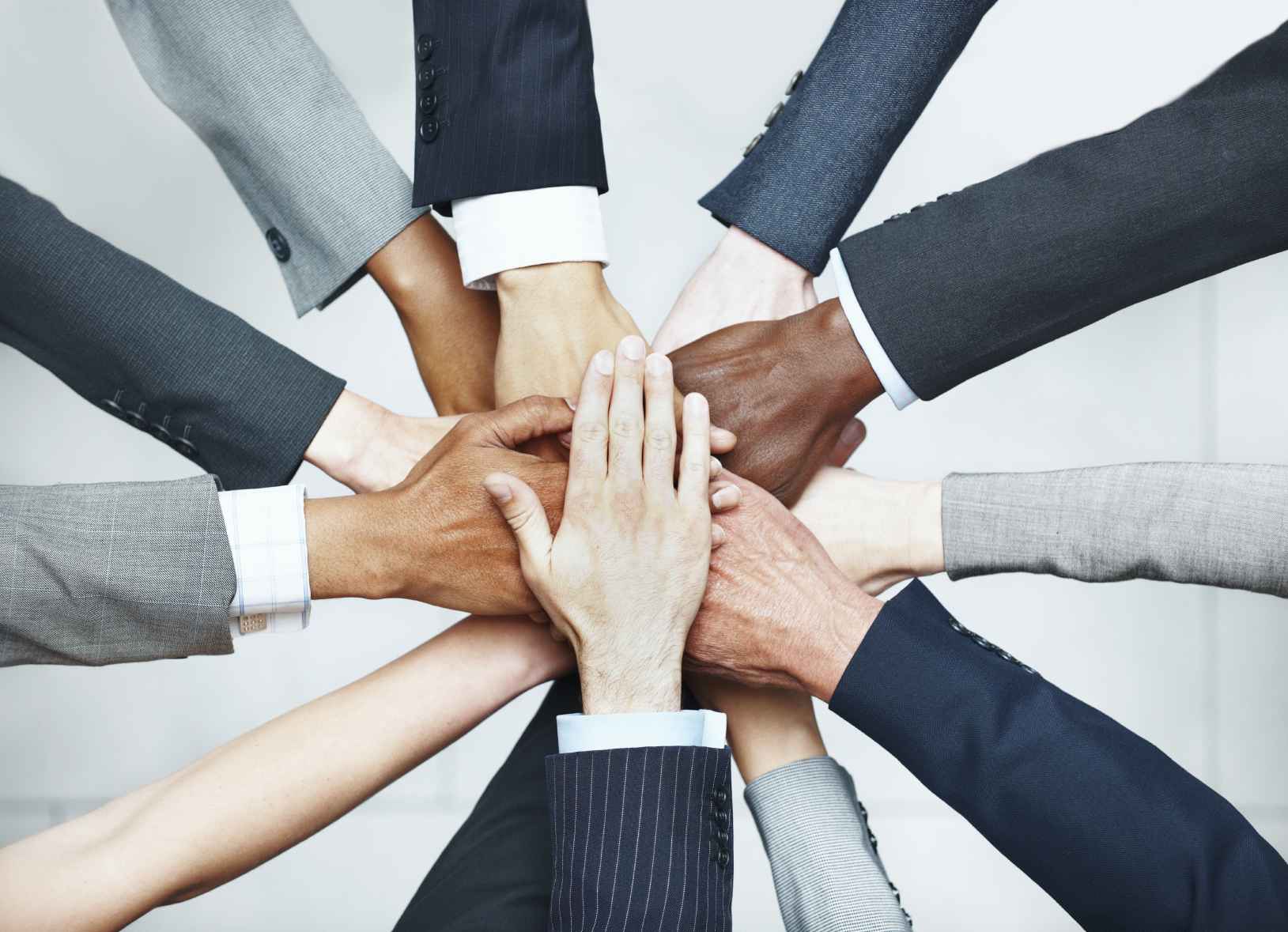 Mudança de paradigma



Negociação bilateralmultilateralismo

Acção governamental  cooperação internacional



Organização Mundial de Saúde
Até à fundação da OMS teve outras manifestações:


1902 criou-se Associação de Saúde Pan-Americana, de vocação regional – ainda em funcionamento, agora como Escritório Regional da OMS para as Américas;

1903, vinte países reuniram-se, em Paris, para definirem as regras de acção perante futuras proliferações de cólera, praga e febre amarela. Surge, em 1907, a primeira agência putativa de vocação global – a Organização Internacional de Higiene Pública;

-  1919, com a criação da Sociedade das Nações cria-se, também, a sua Organização de Saúde, que além de colaborar com as entidades supra, coopera  com a Organização Internacional de Trabalho e o Comité Internacional da Cruz Vermelha. Empenha-se na vigilância e controlo de epidemias, contando com relatórios regulares de mais de 140 cidades mundiais, por telégrafo. 


O começo da II Guerra Mundial prejudica o seu trabalho e financiamento e a cooperação internacional em saúde pública fica praticamente estagnada até ao fim da Guerra.
1945 - Organização das Nações Unidas 

1948 - Organização Mundial de Saúde

	- Coordenação do Conselho Económico e Social
	- 194 Estados-membros



Centro da governança mundial de saúde
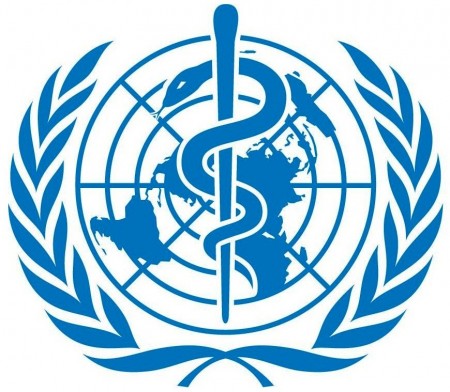 Constituição da Organização Mundial de Saúde

Preâmbulo 
As desigualdades de desenvolvimento entre países-membros na “promoção da saúde e controlo da doença, especialmente doenças comunicáveis” são um perigo comum 

Artigo 1.º
O objectivo da OMS é  que todas as pessoas alcancem o mais elevado nível de saúde possível.

Artigo 2.º
Para tal, a OMS assume algumas funções de Saúde Pública, como:

- Ser a autoridade dirigente e coordenadora em problemas de saúde internacional;
- Criação e manutenção de serviços administrativos necessários, como serviços epidemiológicos e estatísticos;
- Assunção da luta pela erradicação de epidemias, endemias e outras doenças;
- Em cooperação com outras agências especializadas, estudar e elaborar relatórios sobre técnicas administrativas e sociais, ligada à saúde pública e cuidado médico, preventivo e curativo;
- Estabelecer e rever nomenclaturas internacionais de doenças, causas de morte e de práticas de saúde pública;
- Estandardizar procedimentos de diagnóstico.
Constituição da Organização Mundial de Saúde

Artigo 21.º 

A Assembleia Mundial de Saúde (o órgão máximo da OMS) tem autoridade para adoptar regulamentações que respeitem, por exemplo:

- Ao estabelecimento de requisitos sanitários e de quarentena, e outros procedimentos de prevenção da disseminação internacional de doenças;
- Às nomenclaturas de doenças, causas de morte e praticas de saúde pública;
- Standards de procedimentos de diagnóstico para uso internacional;


Estas devem ser adoptadas pelos países-membros após a devida notificação, excepto quando haja alguma reserva específica
Constituição da Organização Mundial de Saúde


Artigo 28.º 
É função da Mesa da Assembleia decidir sobre medidas de emergência, dentro das funções e recursos da própria OMS, para lidar com eventos que requeiram acção imediata. Pode, para tal, autorizar o Diretor-geral a tomar todas as medidas necessárias para combater epidemias; a participar na organização de acção de auxílio a vítimas de calamidades, etc.


Artigo 64.º
Todos os Estados signatários devem providenciar estatísticas e relatórios epidemiológicos, conforme seja determinado pela Assembleia de Saúde.
A OMS contra a implementação do Regulamento Sanitário Internacional



- Tratado internacional do qual são signatários todos os Estados-membros da OMS   
(sistema de opting-out)

Sucessor das Regulações Sanitárias Internacionais;

 Já conheceu quatro versões: 1969; 1973; 1981 e 2005. 

Versão actual – 2005 - abordagem mais ampla (a versão de 1969 se focava, sobretudo, na cólera, praga e febre amarela)
Mecanismo de prevenção, protecção, controlo e de resposta à disseminação internacional de doenças sem pôr, contudo, em causa o tráfego e comércio internacionais
Ao abrigo deste Regulamento, os Estados signatários estão obrigados, entre outras coisas:


Art. 4.º: a identificar uma autoridade competente para zelar pela sua aplicação;

Art. 5.º: a adquirir, reforçar e manter mecanismos de vigilância, detecção; avaliação, notificação, declaração e resposta a problemas de saúde pública, quer ao nível comunitário/local, intermédio, nacional e internacional, (conforme o seu Anexo I);

Art. 6.º: notificar a OMS de qualquer ocorrência que possa constituir uma emergência de saúde pública de âmbito internacional, medidas sanitárias adoptadas até ao momento, assim como continuar a fornecer informação detalhada e exacta;

- Art. 7.º: comunicar à OMS ocorrências inesperadas ou raras que possam constituir emergências de saúde pública internacionais.
Paralelamente…
Tratado de Maastricht (1992-3)

129.º  Competência da Comunidade para a “prossecução de uma política comunitária da Saúde Pública” 

Passa a ser Direito Primário da UE, até aí era somente Direito Secundário, limitando-se, e.g., a liberdade de circulação de mercadorias ou de trabalhadores por preocupações sanitárias.
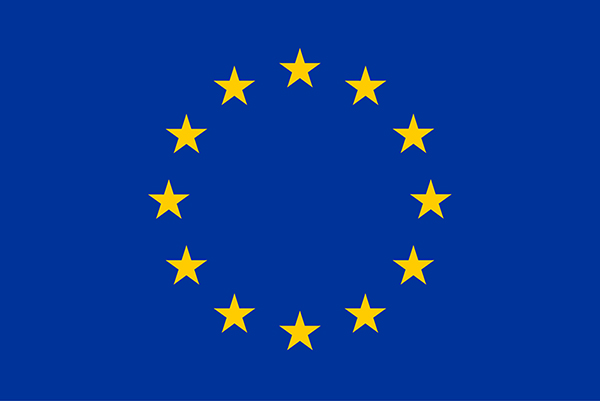 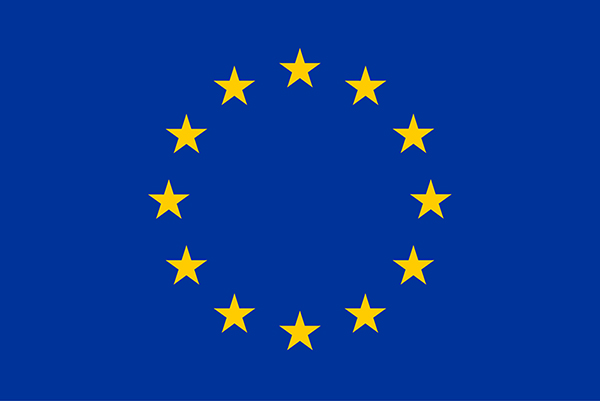 Tratado de Lisboa 


4.º n.º 2, alínea k) TFUE 
 matéria de competência partilhada entre os Estados-membros e a União Europeia 
“problemas comuns de segurança em matéria de saúde pública” 


168.º TFUE 
Saúde Pública 
Em todas as políticas e acções da União deve estar assegurado um elevado nível de protecção da saúde, devendo esta complementar as políticas nacionais dos EM. 
É função da União a “melhoria da saúde pública e a prevenção das doenças e afeções humanas e a redução das causas de perigo para a saúde física e mental”. Tal implica “a luta contra os grandes flagelos, fomentando a investigação sobre as respetivas causas, formas de transmissão e prevenção, bem como a informação e a educação sanitária e a vigilância das ameaças graves para a saúde com dimensão transfronteiriça, o alerta em caso de tais ameaças e o combate contra as mesmas”
Na acção da União Europeia destacam-se três momentos fundamentais:

	- A criação de uma rede de vigilância epidemiológica de controlo das doenças transmissíveis - desde a Decisão n.º 2119/98/CE do Parlamento Europeu e do Conselho, de 24 de Setembro de 1998, entretanto substituída pela Decisão n.º 1082/2013/UE do Parlamento Europeu e do Conselho, de 22 de Outubro de 2013;

	- A criação do Sistema de Alerta Rápido e de Resposta - na mesma Decisão de 2013;

	- A fundação do Centro Europeu de Prevenção e Controlo de Doenças - pelo Regulamento n.º 851/2004, do Parlamento Europeu e do Conselho, de 21 de Abril de 2004.
A rede de vigilância epidemiológica opera pela comunicação permanente entre as autoridades competentes de cada EM, Comissão Europeia e o CECD (que a administra e coordena).
 
As autoridades nacionais de cada EM comunicam à rede:

- Dados e informações comparáveis e compatíveis de vigilância epidemiológica de doenças transmissíveis;
- Informações sobre a evolução de estado epidemiológicos; 
- Informações sobre fenómenos epidémicos insólitos ou novas doença transmissíveis de origem desconhecida (mesmo que de países fora da União).
A comunicação destas informações deve seguir a definição de casos de notificação de doenças transmissíveis à rede - responsabilidade da Comissão actualmente cumprida na Decisão de Execução 2012/506/UE, de 8 de Agosto. 

Ex: 
CÓLERA (Vibrio cholerae) 
Critérios clínicos Qualquer pessoa que preencha pelo menos um dos dois critérios seguintes: 
— diarreia, 
— vómitos. 
Critérios laboratoriais 
		—  isolamento de Vibrio cholerae a partir de uma amostra clínica E  
		—  confirmação da presença do antigénio O1 ou O139 no material isolado E  
		—  confirmação da presença da enterotoxina da cólera ou do gene da enterotoxina da cólera no material isolado.  
Critérios epidemiológicos  Pelo menos uma das quatro relações epidemiológicas seguintes: 
— exposição a uma fonte comum, 
— transmissão entre seres humanos, 
— exposição a alimentos/água contaminados,  
— exposição ambiental.  
Classificação do caso 
A. Caso possível NA 
B. Caso provável Qualquer pessoa que preencha os critérios clínicos e apresente uma relação epidemiológica.  
C. Caso confirmado Qualquer pessoa que preencha os critérios clínicos e laboratoriais.
O Sistema de Alerta Rápido e de Resposta deve ser utilizado para ameaças transfronteiriças graves para a saúde, que devem ser notificadas, quanto ao surgimento e evolução, pela Comissão ou autoridades nacionais competentes, caso:

Sejam ameaças invulgares ou inesperadas para o local e momento específicos; ou por causar uma morbilidade ou mortalidade humanas significativas, propagando-se ou podendo propagar-se rapidamente; ou exceda a capacidade de resposta nacional;

Sejam ameaças que afectem ou possam afectar mais do que um EM;

Sejam ameaças que exijam ou possam exigir uma resposta coordenada ao nível da UE.


Qualquer comunicação deve conter o máximo de informação e detalhe possível, como o tipo e origem do agente; data e local do incidente/surto; meios de transmissão/propagação; dados toxicológicos; métodos de detecção e confirmação; riscos para a saúde pública; medidas já aplicadas ou em aplicação; etc.
Havendo notificação de um alerta, far-se-á uma avaliação de riscos, pelo ECDC e, caso se justifique, por outras Agências da União (ex: Autoridade Europeia para a Segurança dos Alimentos).  Nesta análise, o ECDC deve considerar todas as informações relevantes fornecidas por outras entidades, nomeadamente a OMS.

A resposta implica, necessariamente, uma acção concertada dos EM e da Comissão, coordenando-se respostas nacionais antes da sua implementação. Se, em caso de emergência, um EM tiver que actuar antes de ser feita aquela articulação, terá que a comunicar às restantes entidades imediatamente. 

Em circunstâncias muito graves, para as quais as respostas nacionais sejam insuficientes, poder-se-á activar o Mecanismo Comunitário de Protecção Civil.
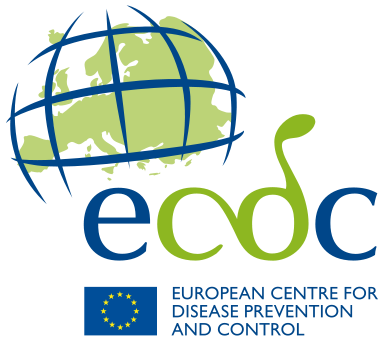 Este sistema articula-se - tal como toda a rede de vigilância europeia -, com as obrigações do Regulamento Sanitário Internacional, estabelecendo-se que, sempre que haja uma comunicação à OMS, por parte de uma autoridade nacional, de uma possível emergência de saúde pública internacional, deve fazer-se, simultaneamente, uma notificação através do Sistema de Alerta. 


A articulação é, sobretudo, evidente no procedimento de declaração de situação de emergência:

- A Comissão Europeia só poderá reconhecer uma situação de emergência de saúde pública, informando de imediato o Director-geral da OMS, caso:

Tratando-se de uma emergência relacionada com epidemias de gripe humana com potencial pandémico, o Director-geral da OMS tenha sido informado e não tenha decidido declarar uma situação de pandemia de gripe; 

2. Ou, fora de casos de gripe, o Director-geral da OMS tenha conhecimento de situações de emergência e, mesmo assim, não tenha declarado uma emergência de saúde pública internacional, sendo:
			- A ameaça transfronteiriça um perigo a saúde pública na União;
			- Não estejam satisfeitas as necessidades médicas para essa ameaça, por não haver um método satisfatório de diagnóstico, prevenção ou tratamento autorizado na UE; ou, mesmo que esse método exista, a autorização de um determinado medicamento constitua uma vantagem terapêutica substancial para os afectados.
A autoridade nacional competente em Portugal é a Direcção-Geral de Saúde -  um organismo central do Ministério da Saúde e, por isso, parte da Administração Estadual directa -, que zela pela aplicação do Regulamento Sanitário Internacional e representa o país na rede de vigilância europeia.
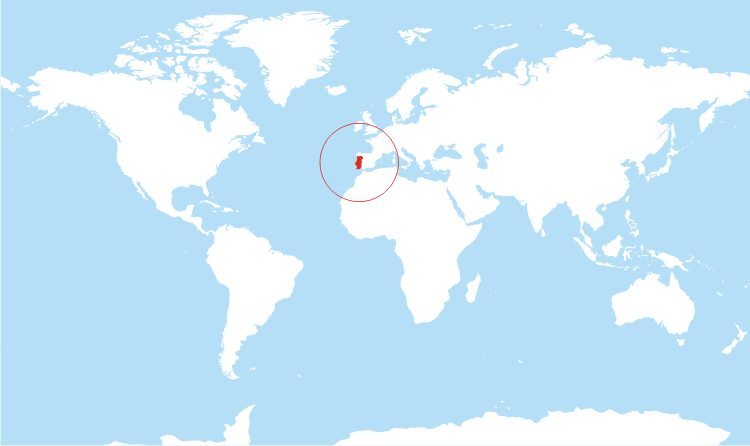 E, além de vigorarem na ordem jurídica interna aquelas normas internacionais e europeias, vigoram normas nacionais para a promoção da saúde pública.

- Até 2009, vigorou em Portugal a Lei n.º 2036, de 9 de Agosto de 1949 - bases da luta contra as doenças contagiosas -, manifestamente desactualizada. 

- Foi revogada pela Lei n.º 81/2009, de 21 de Agosto, que instituiu um sistema de vigilância em saúde pública
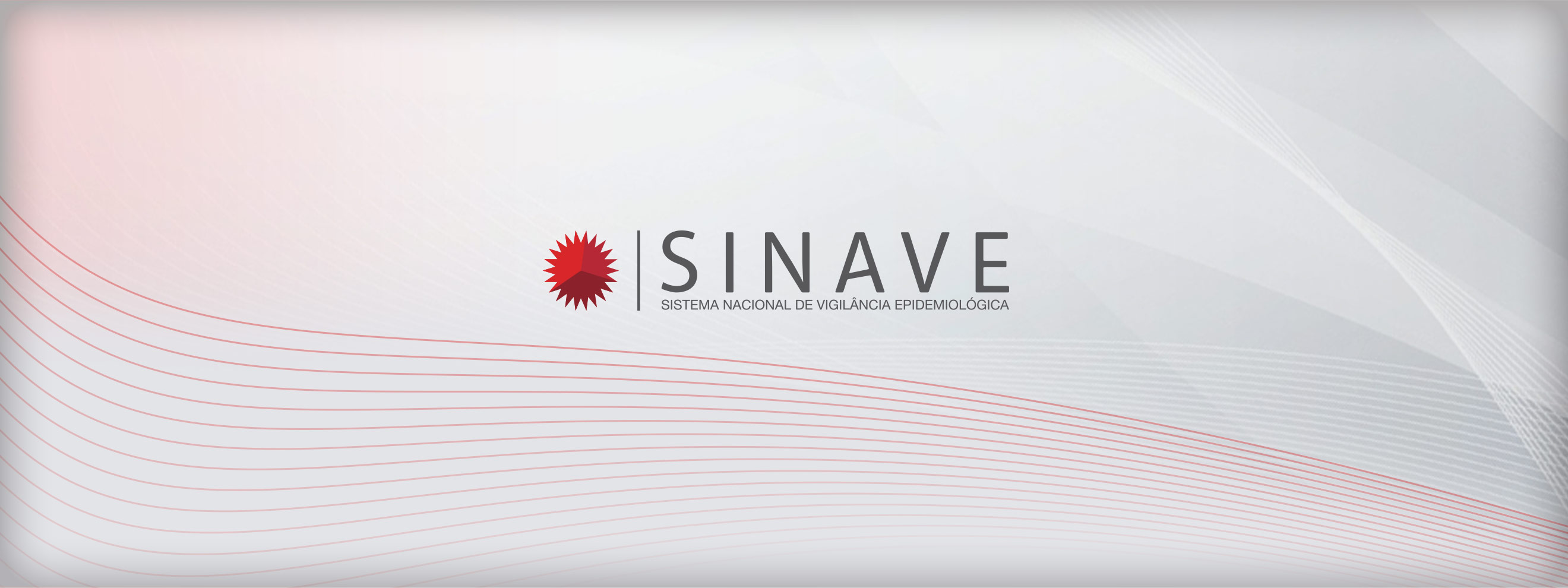 SINAVE
Sistema nacional de informação e vigilância epidemiológica 
 
Conta com entidades do sector público, privado e social para:
desenvolver actividades ligadas à saúde pública e aplicar medidas de prevenção, alerta, controlo e resposta face a doenças transmissíveis e outros riscos de saúde pública. 

Conselho Nacional de Saúde Pública
 Assegura a coerência e complementaridade entre programas, em cooperação
 com outros centros de vigilância europeus e internacionais.
Este sistema permitiu a desmaterialização do processo, pela plataforma informática de suporte ao SINAVE.
Antes, a comunicação fazia-se por formulários, disponibilizados pela DGS, enviados pelo correio


A plataforma comporta diferentes perfis de acesso, que garantem um acesso seguro e confidencial aos dados pessoais, em consonância com as normas europeias, e permite:

Registo informatizado das notificações das doenças transmissíveis de declaração obrigatória, e de outros riscos de saúde pública definidos pelo DGS; 

Emitir, automaticamente, alertas para as autoridades de saúde; 

 - Produzir, automaticamente, informação estatística relativa ao processo de vigilância epidemiológica;

- Recolher dados para cumprimento das obrigações de vigilância epidemiológica nacional e internacional.
Por Portaria do Ministro da Saúde (Portaria n.º 22/2016, de 10 de Fevereiro) aprovou-se o Regulamento de Notificação Obrigatória de Doenças Transmissíveis e Outros Riscos em Saúde Pública, que sujeita a notificação obrigatória todos os profissionais de saúde que exerçam actividade no SNS, no sector privado e social e ainda em laboratórios – uma excepção ao segredo médico. 
Estão sujeitas a notificação obrigatória as seguintes doenças:
a) Botulismo; b) Brucelose; c) Campilobacteriose; d) Cólera; e) Criptosporidiose; f) Dengue; g) Difteria; h) Doença de Creutzfeldt-Jakob (DCJ); i) Doença de Creutzfeldt-Jakob variante (vDCJ); j) Doença de Hansen (Lepra); k) Doença de Lyme (Borreliose); l) Doença dos Legionários; m) Doença Invasiva Meningocócica; n) Doença Invasiva Pneumocócica; o) Doença Invasiva por Haemophilus influenzae; p) Equinococose/Hidatidose; q) Febre Amarela; r) Febre Escaro-Nodular (Rickettsiose); s) Febre Q; t) Febre Tifoide e Febre Paratifoide; u) Febres Virais transmitidas por mosquitos e outros artrópodes; v) Giardíase; w) Gonorreia; x) Gripe Não Sazonal; y) Hepatite A; z) Hepatite B; aa) Hepatite C; ab) Hepatite E; ac) Infeção por Bacillus anthracis; ad) Infeção por Chlamydia trachomatis, incluindo Linfogranuloma venéreo; ae) Infeção por Escherichia coli produtora de Toxina Shiga ou Vero (Stec/Vtec); af) Infeção por vírus do Nilo Ocidental; ag) Leishmaniose Visceral; ah) Leptospirose; ai) Listeriose; aj) Malária; ak) Paralisia Flácida Aguda; al) Parotidite Epidémica; am) Peste; an) Poliomielite Aguda; ao) Raiva; ap) Rubéola Congénita; aq) Rubéola, excluindo Rubéola Congénita; ar) Salmoneloses não Typhi e não Paratyphi; as) Sarampo; at) Shigelose; au) Sífilis Congénita; av) Sífilis, excluindo Sífilis Congénita; aw) Síndroma Respiratória Aguda — SARS; ax) Tétano, excluindo Tétano Neonatal; ay) Tétano Neonatal; az) Tosse Convulsa; ba) Toxoplasmose Congénita; bb) Triquinelose; bc) Tuberculose; bd) Tularémia; be) Varíola; bf) VIH (Infeção pelo vírus da imunodeficiência humana)/SIDA; bg) Yersiniose.
Cabe ao Director-geral de Saúde, por despacho, definir, os casos e as características clínicas e microbiológicas a comunicar.
Feita a notificação a plataforma de suporte ao SINAVE emite um alerta, que, por processos automatizados, é comunicado às autoridades de saúde territorialmente competentes, de âmbito local, regional ou nacional, de modo a que tomem as medidas necessárias.
Estas devem fazer a averiguação epidemiológica e recolher as informações relevantes para o cumprimento do dever de comunicação internacional de doenças transmissíveis ao Centro Europeu de Prevenção e Controlo de Doenças e à Organização Mundial de Saúde.


Todos os casos susceptíveis de constituírem situações de emergência de saúde pública devem ser comunicados de imediato à plataforma do SINAVE. As doenças de declaração obrigatória que não representem emergências devem ser comunicadas assim que possível, até um máximo de 24 horas após o diagnóstico – clínico ou laboratorial, o que ocorrer em primeiro lugar. 

Até 2009, o incumprimento era sancionado com pena de multa - moldura entre 1€ e 10€. Actualmente, é uma contra-ordenação muito grave, sendo sancionando com uma coima 
-pessoas singulares entre os €100 a €10.000; 
- pessoas colectivas, entre €10.000 e €25.000.
Diferentes entidades responsáveis pela promoção de políticas de saúde pública - prevenção, controlo e combate a doenças infecciosas – mas os papéis não se sobrepõe, ante se complementam e fortalecem, reafirmando, uma vez mais, a importância da cooperação internacional e do multilateralismo para a realização de interesses comuns.
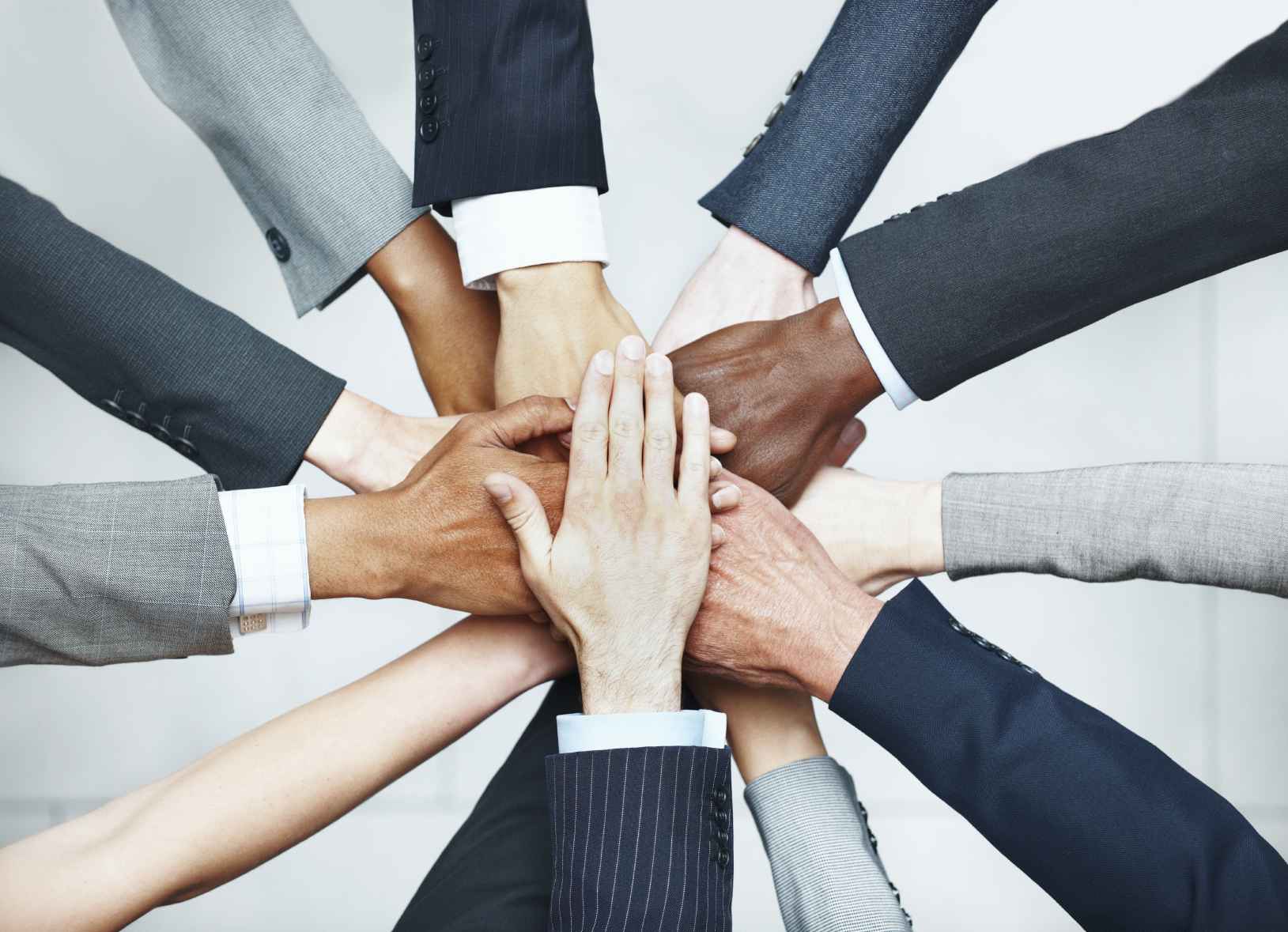 Obrigada pela vossa atenção.